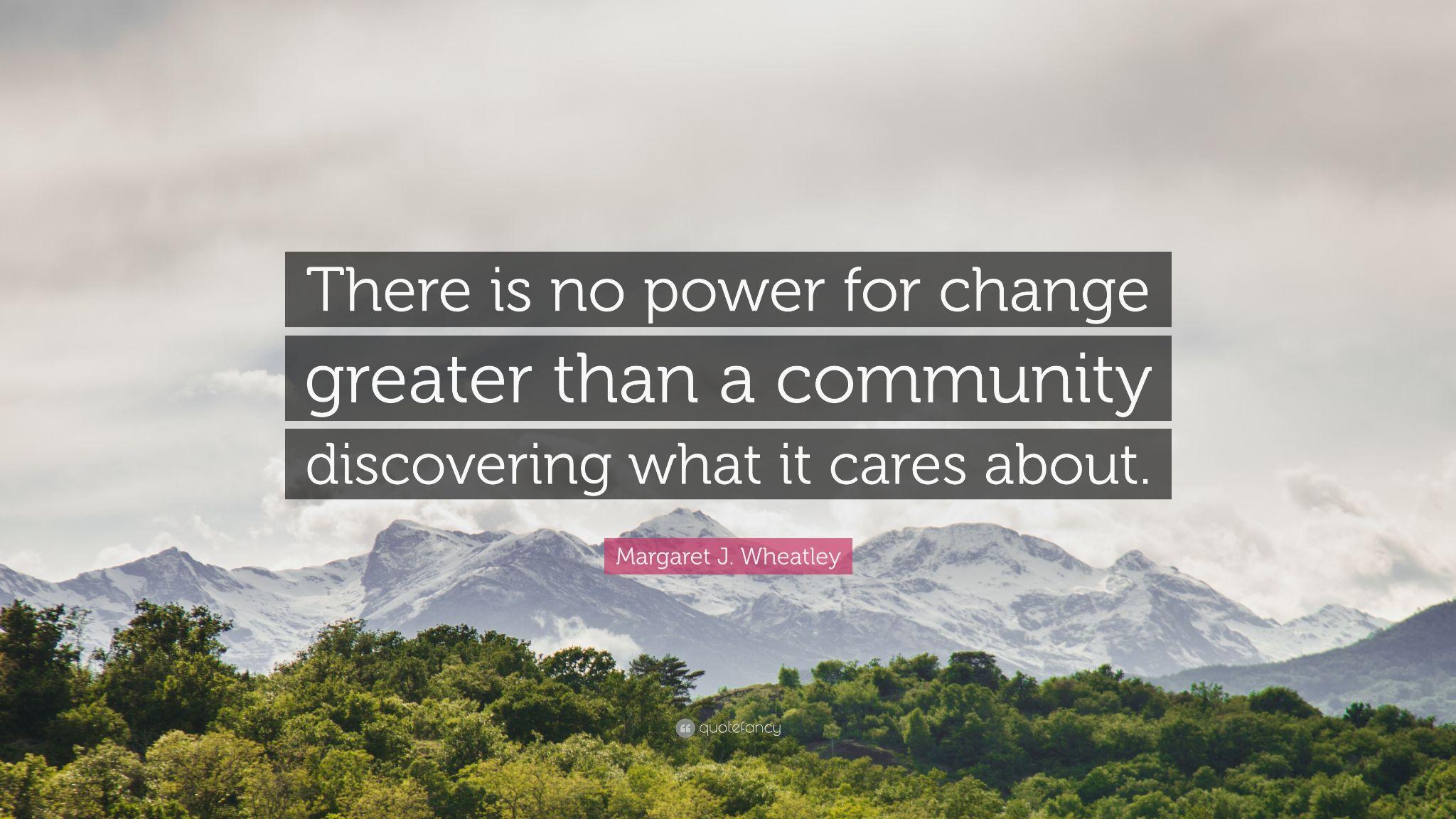 Community Project Based Learning 
Benefits
Engaging Students
PBL Connected Learning
Careers/jobs and access to the tools used: See it to achieve it!
Social Capital: Students make connections to community people and resources
Diversity & Representation: Windows and Mirrors - students access adults from various 
cultures, genders and more 
Supported Process: Community Partners, resources, shopping and availability 
The Community Benefits!
Building Social Capital: Connecting Students
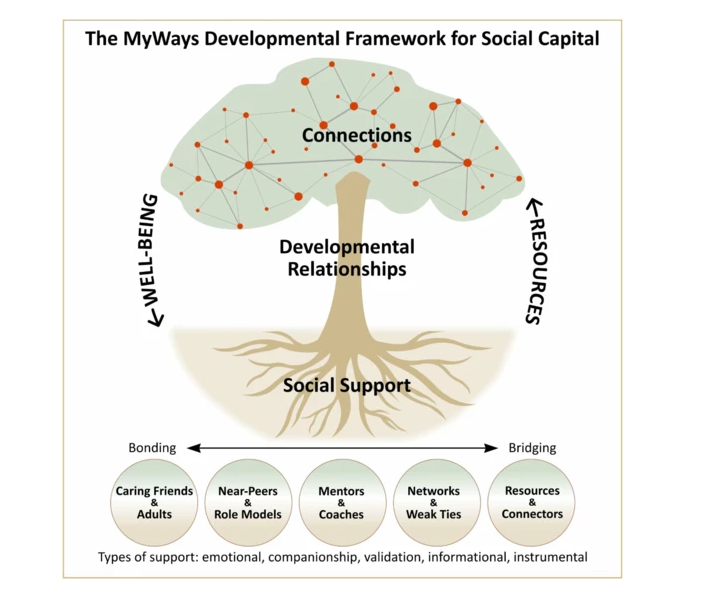 Building a Powerchair!
Mr. Marquez and Class built a Power Chair at our local makerspace for a young student. 
Several Partners collaborated and worked with partners and a local funder
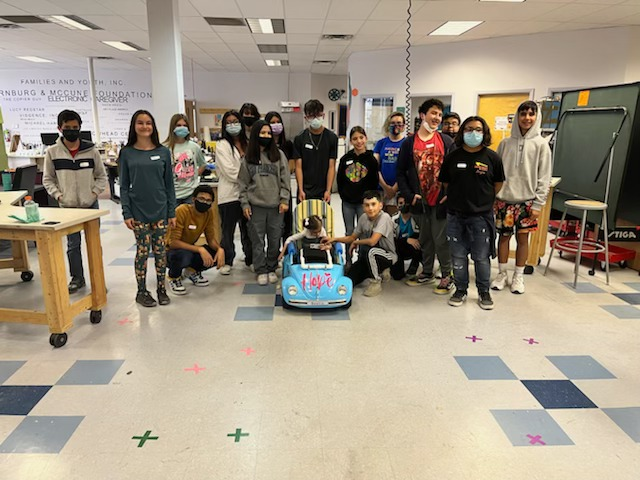 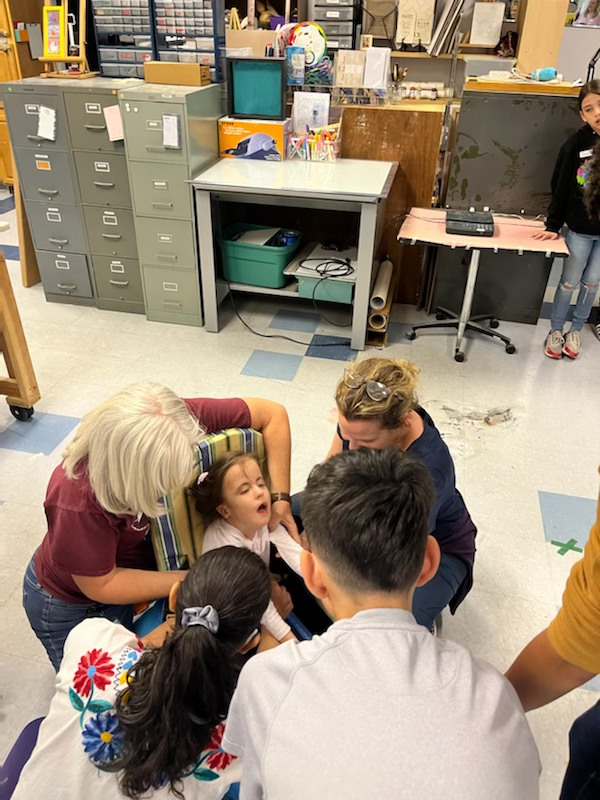 Connecting Students to Careers & College 
PreK-12
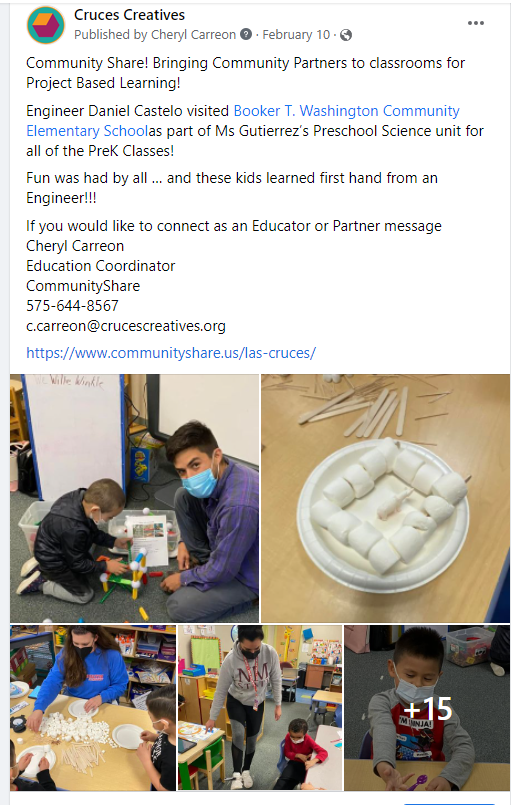 Booker T Washington: 6 Preschool classrooms worked with Explora Science museum, an Engineer , and more in a year long Science Focus
Connecting Students to Careers & College 
PreK-12
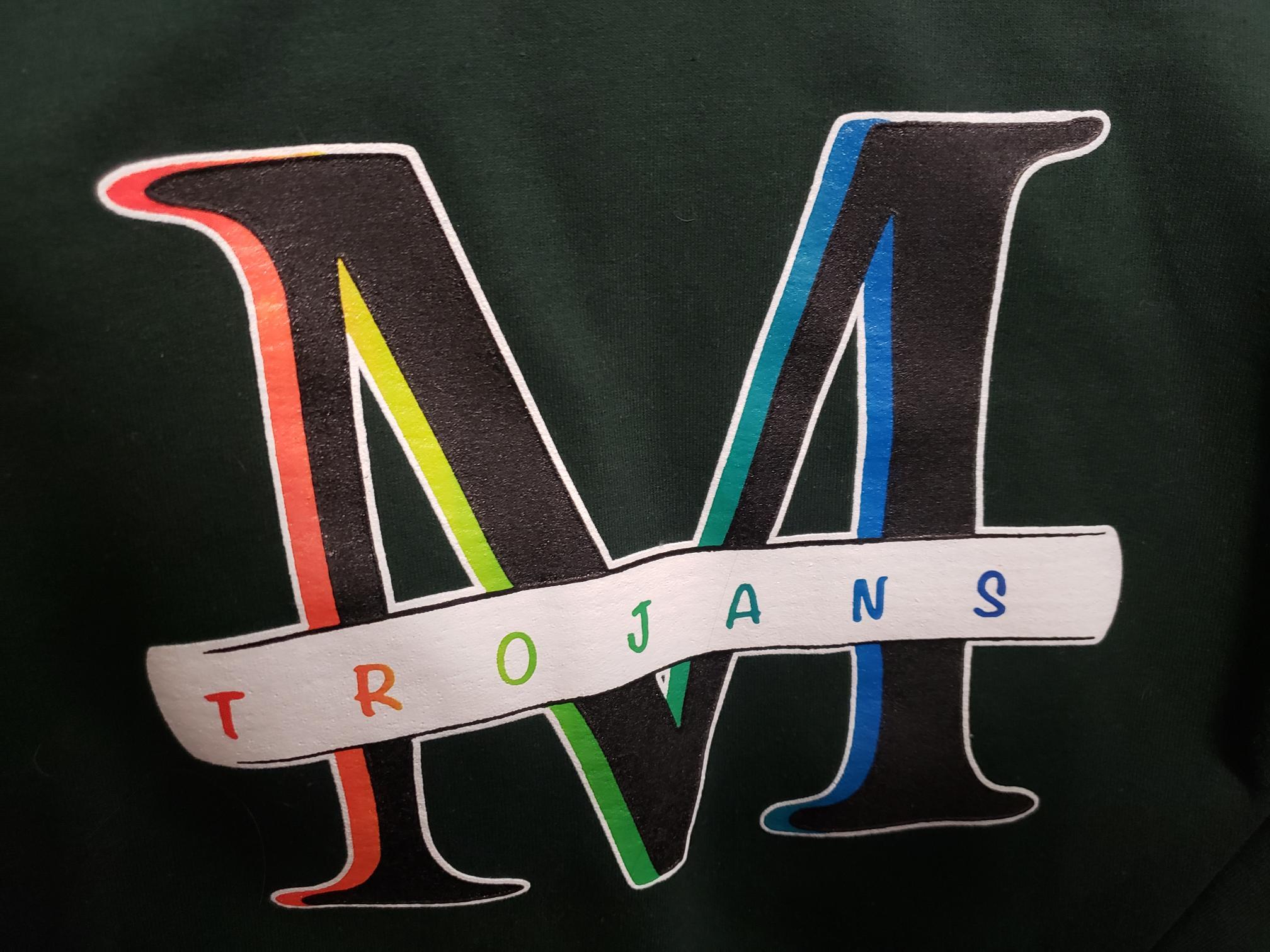 Students in the Mayfield GSA Club worked with  Reviver Printing through the screen printing process to create a shirt!
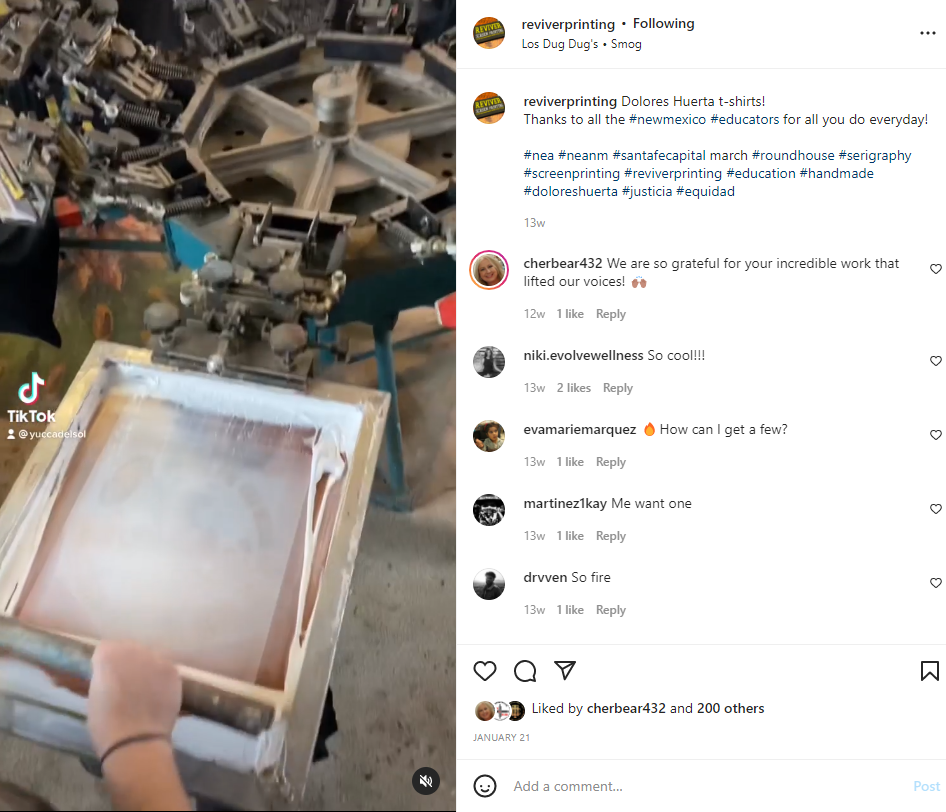 Connecting Students to Careers & College 
PreK-12
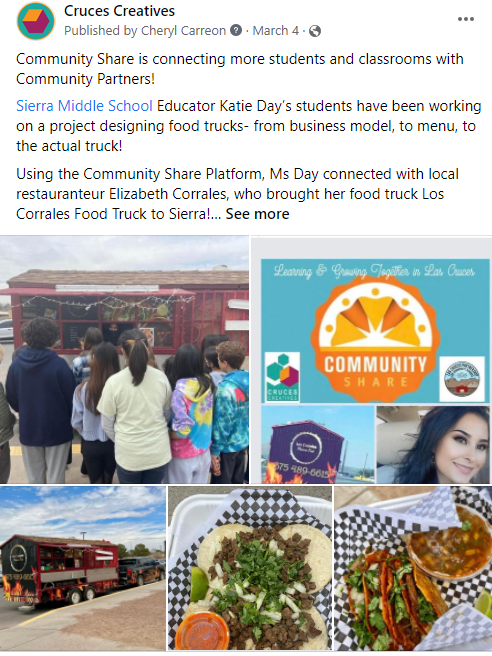 Sierra Middle School AES designed a food truck, Local Entrepreneur Elizabeth Corrales brought her food truck and talked business with students. Everyone got to order!
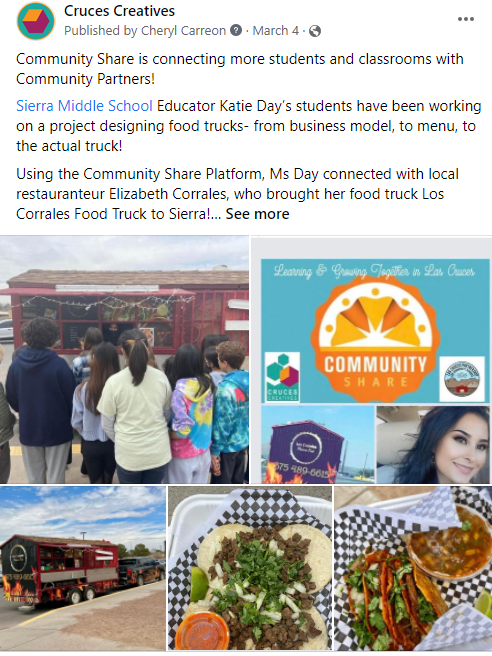 Connecting Students to Careers & College 
PreK-12
East Picacho invited multiple local businesses to help with Literacy Night: Camp Read A Lot was a hit!
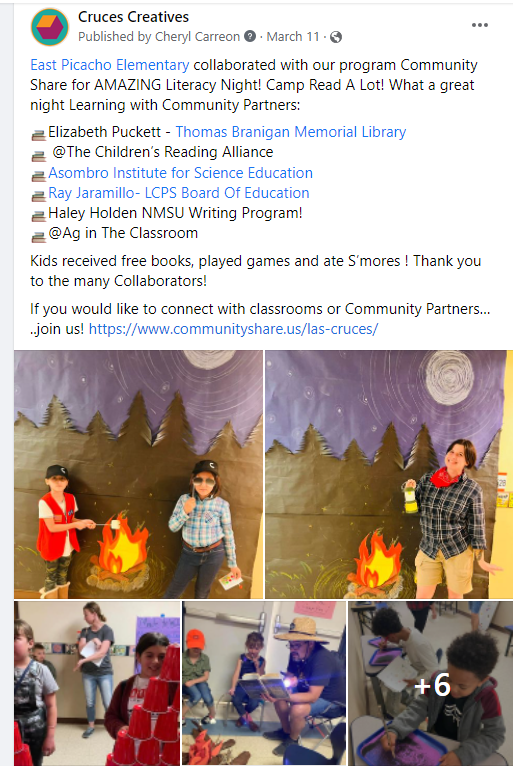 Connecting Students to Careers & College 
PreK-12
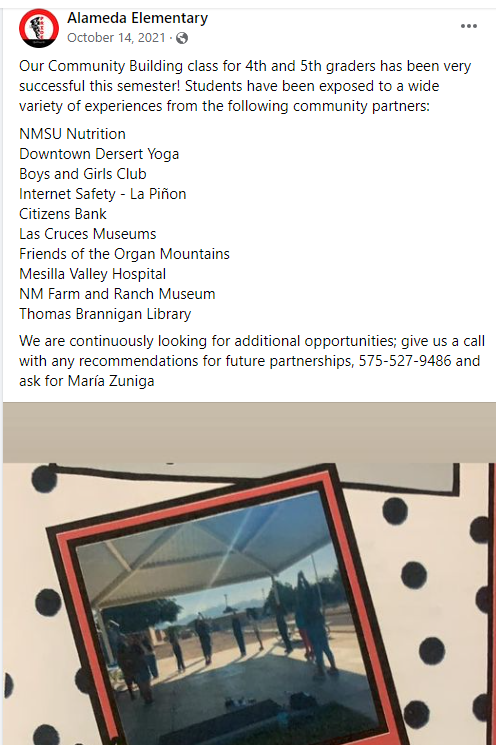 Alameda brought in several Yoga and Coaches from Las Cruces for a Social Emotional school-wide project!
Connecting Students to Careers & College 
PreK-12
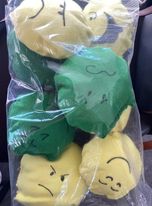 Lynn Community School FACS class connected with non-profits… and students sewed blankets for local charities and emojis for Alameda Students! 
Camino FACS connected too!
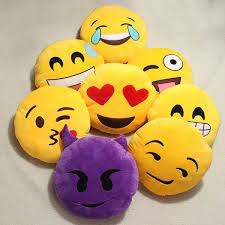 Connecting Students to Careers & College 
PreK-12
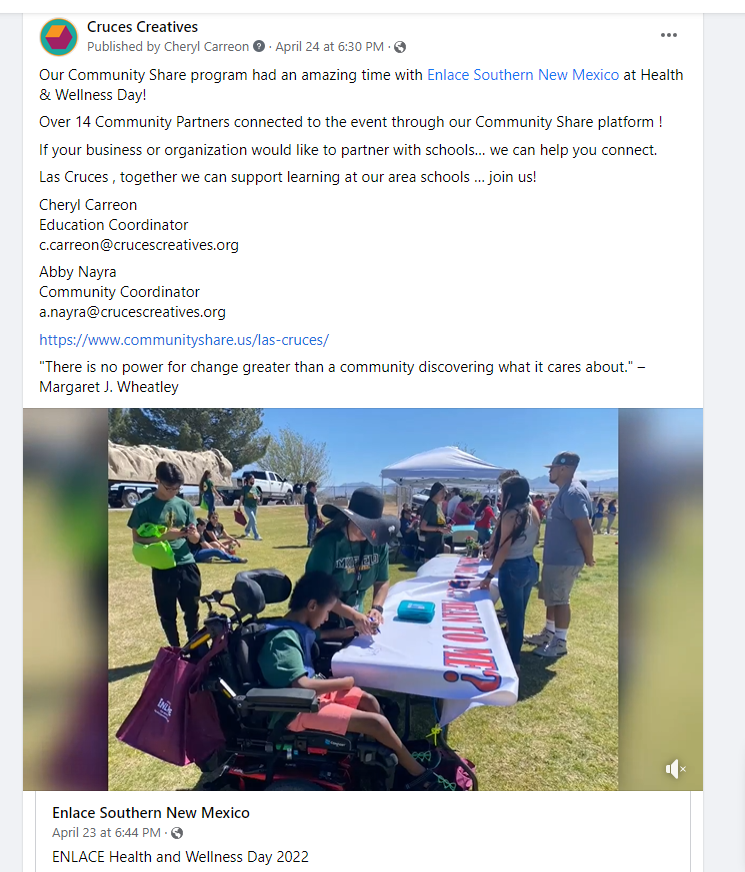 Enlace transformed Track & Field into a Health & Wellness Fair inviting over 14 Community Partners
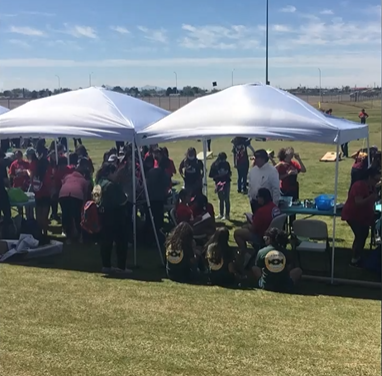 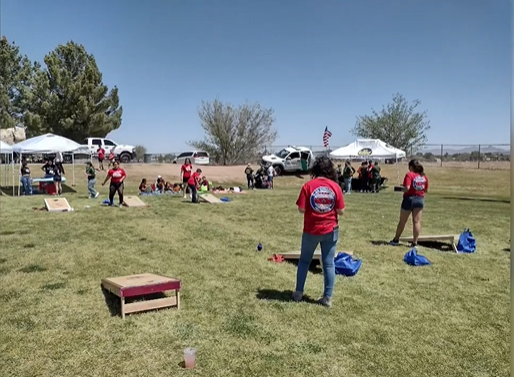 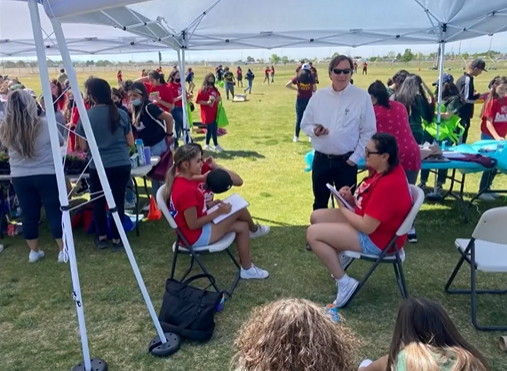 Contact:

Cheryl Carreon 
cacarreon54321@gmail.com